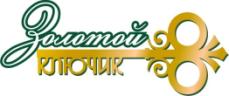 Образовательная деятельность по физической культуре с детьми 6-7 лет группы ОРН
«С физкультурой мы дружны, нам болезни не страшны!»
Программное содержание:
Продолжать учить выполнять закаливающие носовые и вибрационные упражнения, элементарный массаж спины, укреплять мышечно-связочный аппарат стоп  и голеней,   формировать навык сохранения правильной осанки;
******************************
 Совершенствовать физическую подготовленность детей в основных видах движений: беге «змейкой»  и ходьбе разными способами, прыжках с продвижением вперёд, ползании по-пластунски;
*********************************************
 Воспитывать осознанное отношение к своему здоровью;
*******************************
Содействовать развитию общей выносливости, ловкости, быстроты;  способствовать самореализации каждого ребёнка.
Дыхательная гимнастика
«Обними плечи»
«Насос»
Коррегирующие упражнения
Осанка
Стопы
Коррегирующие упражнения
Массаж рук
Потягивания
Коррегирующие упражнения
Укрепляем мышцы
Развиваем гибкость
Коррегирующие упражнения
Подъём таза вверх
Работа мышц спины
Коррегирующие упражнения
Массаж стопы
Прыжки на тактильных ковриках
Основные виды движений
Ходьба по ограниченной поверхности и бег «змейкой»
Ползание по-платунски
Основные виды движений
Прыжки с продвижением вперёд
Перелезание бревна
Выполнение упражнений по желанию
Массаж  спины
СПАСИБО ЗА ВНИМАНИЕ
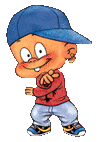